Red Rock Marina Interpretive Centre
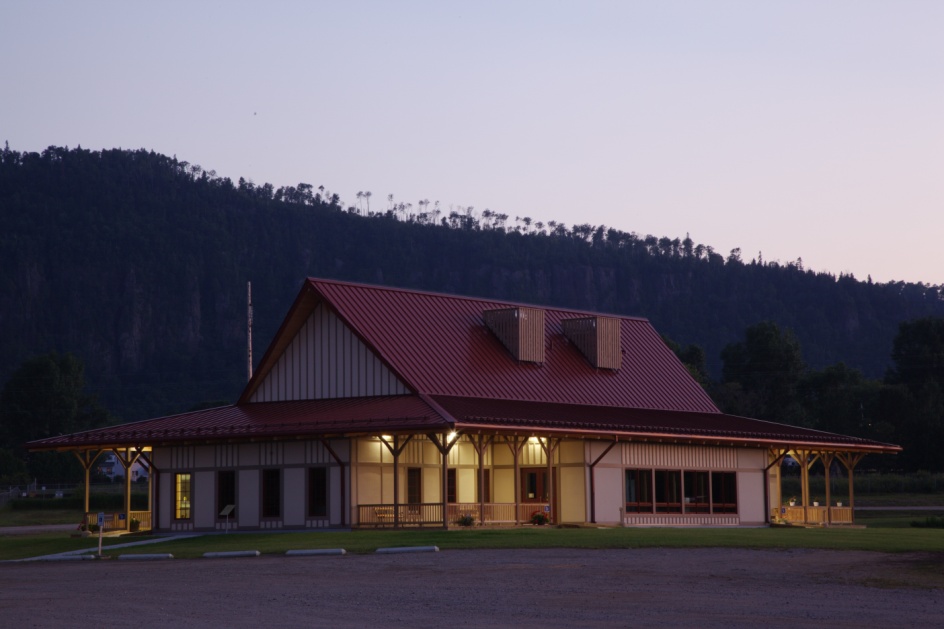 Marina Building Lobby
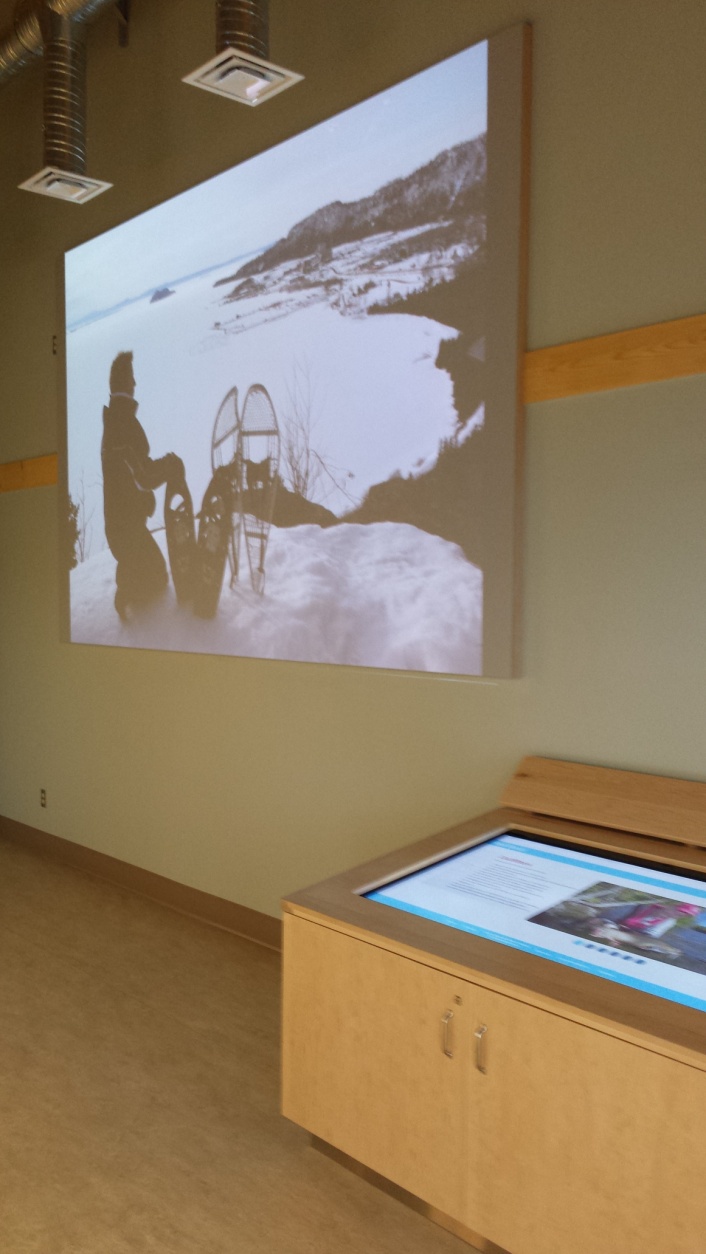 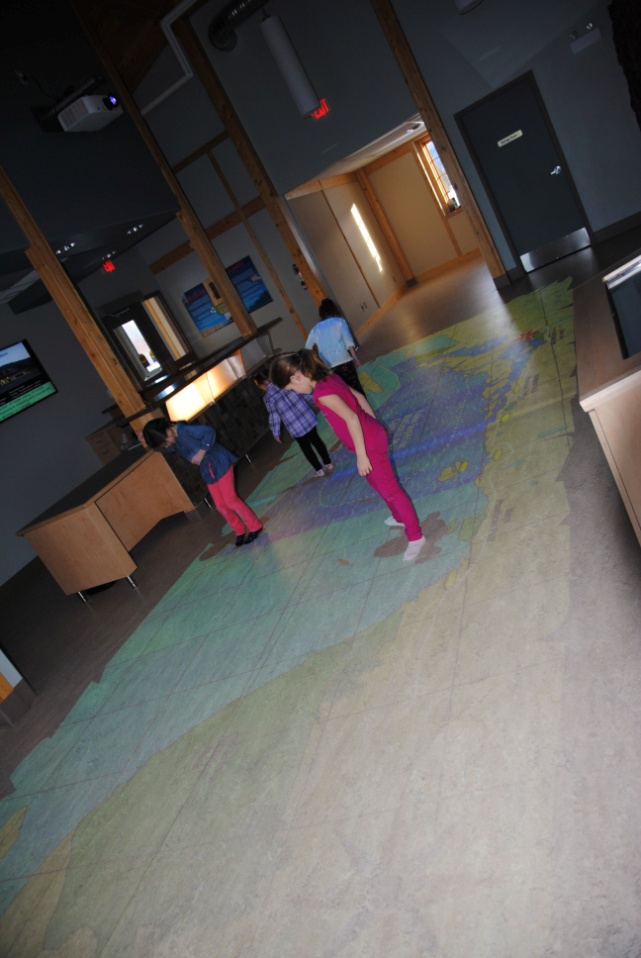 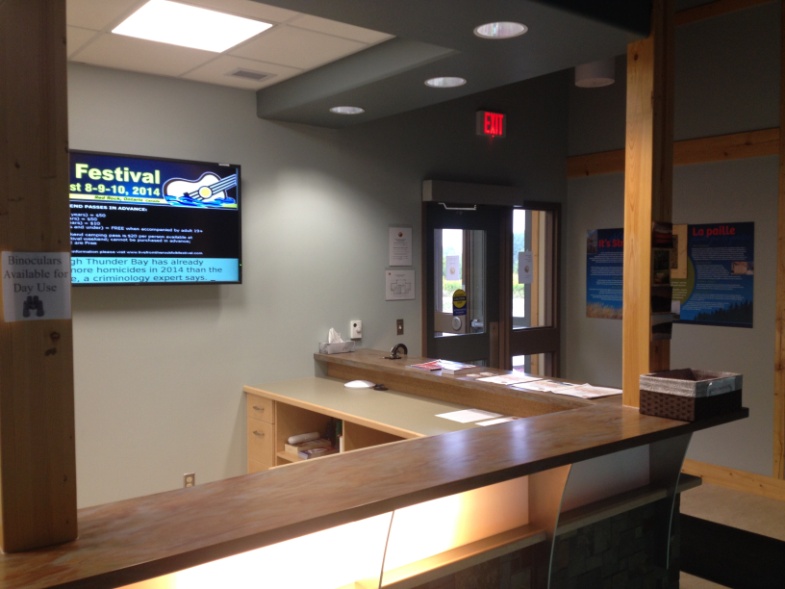 Boreal Forest Exhibit
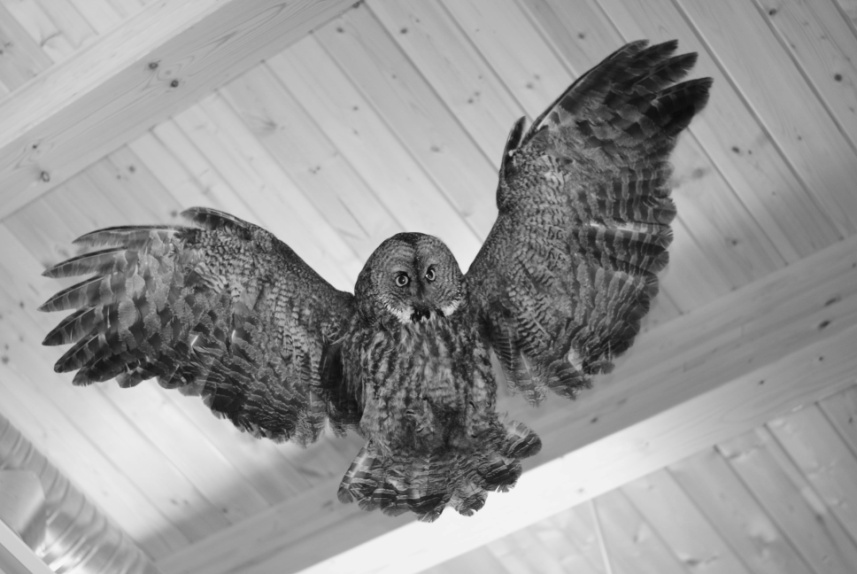 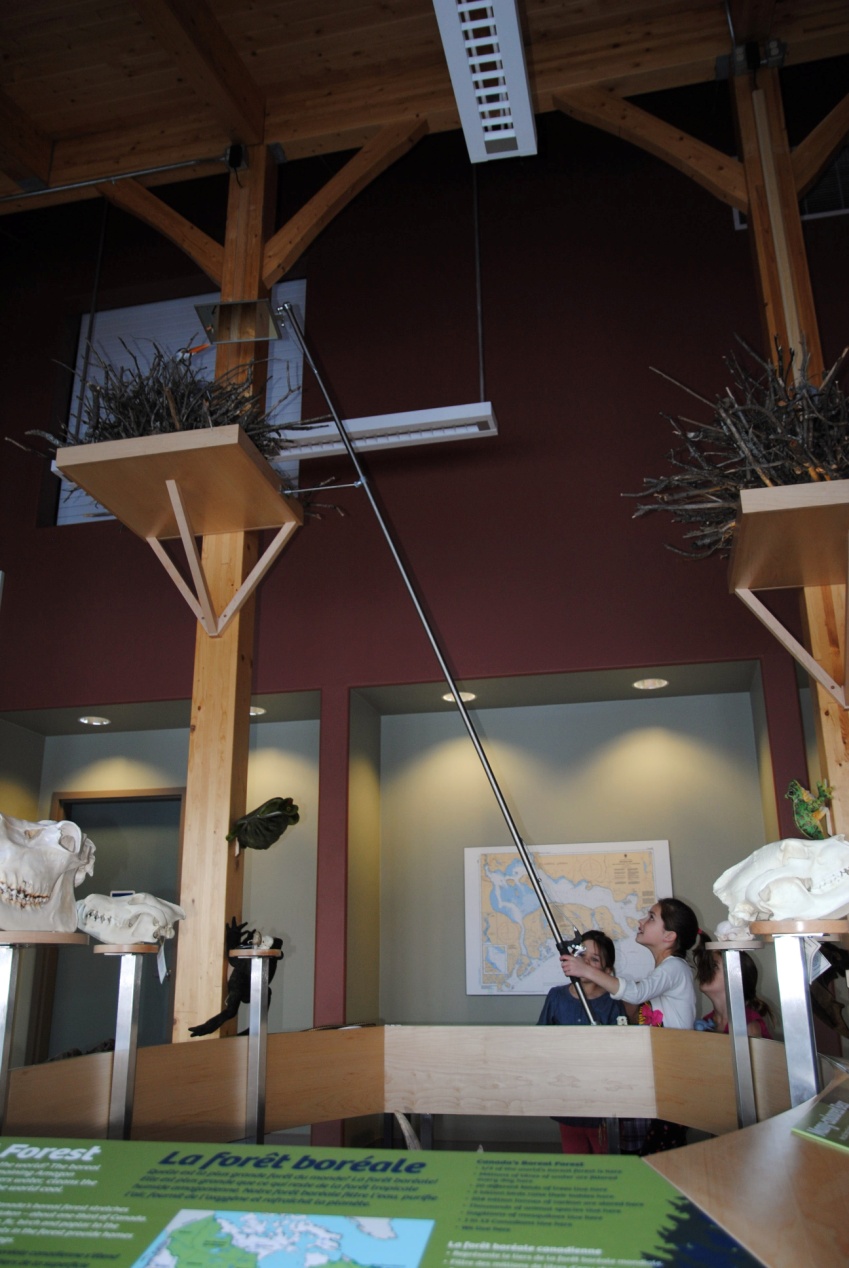 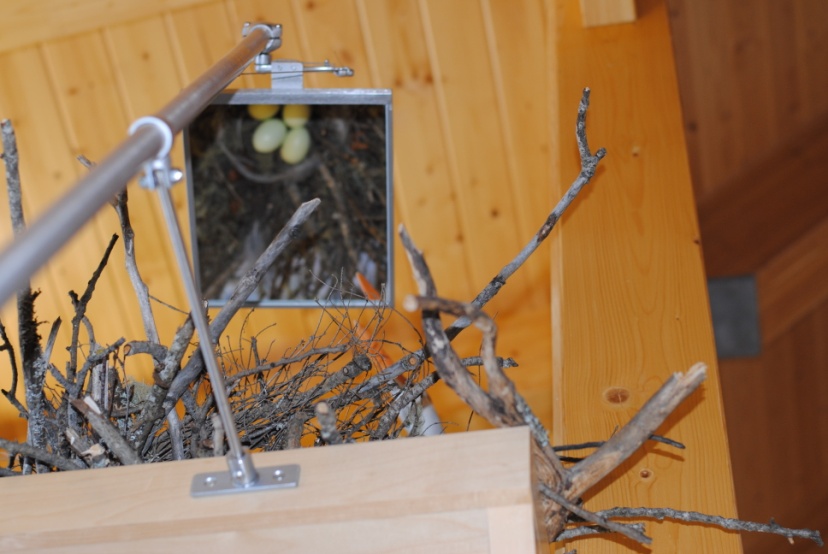 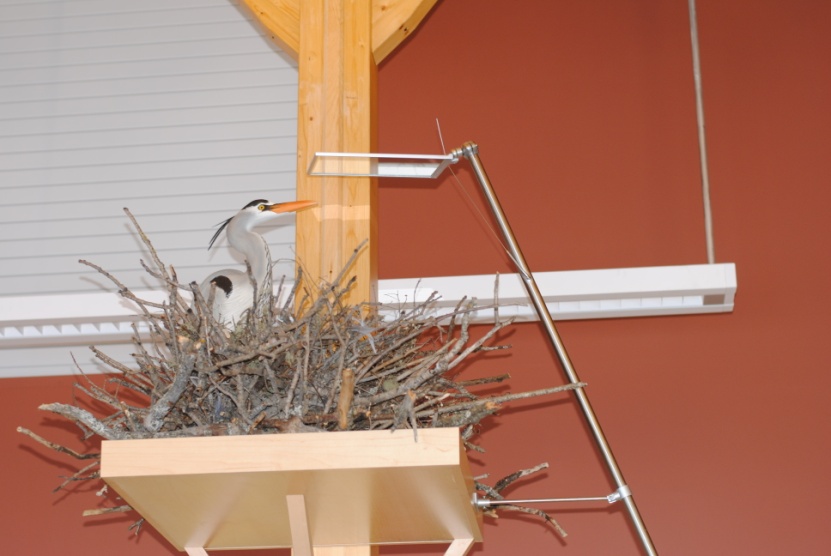 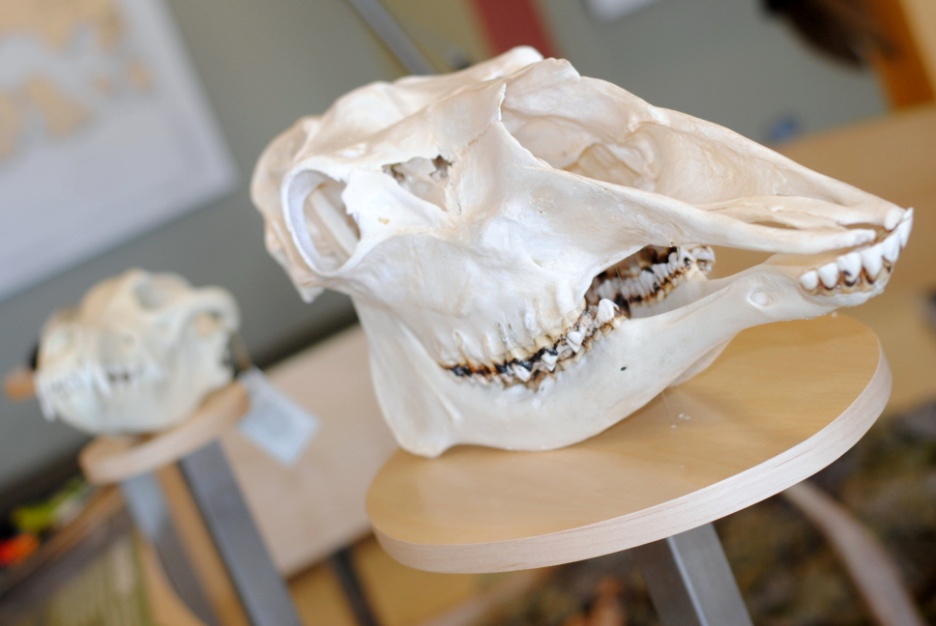 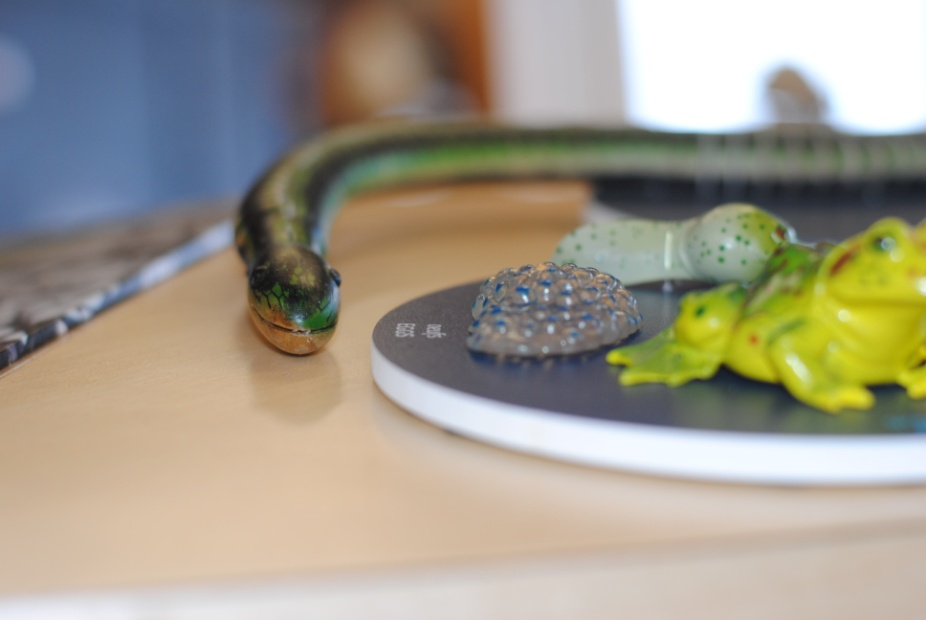 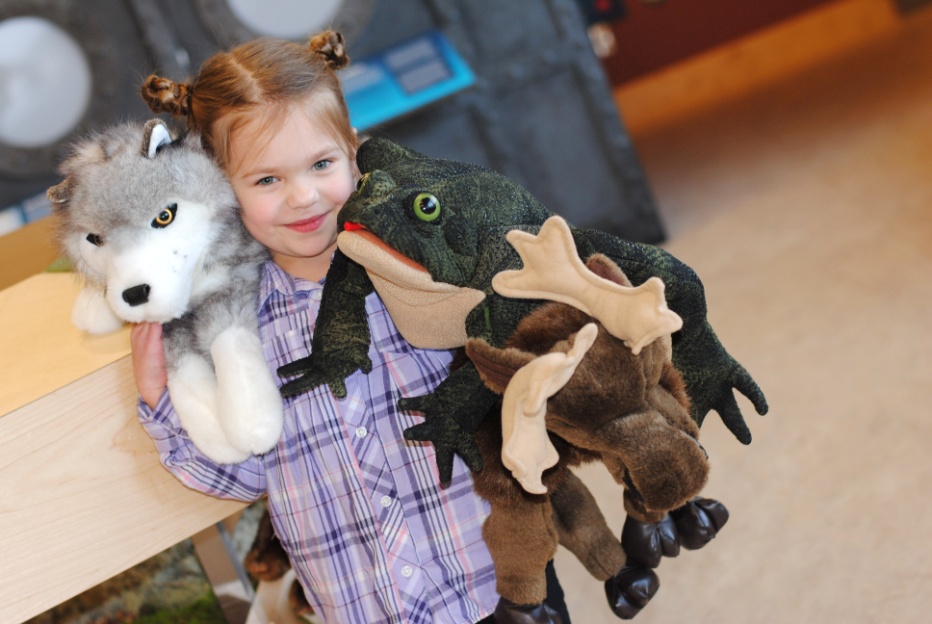 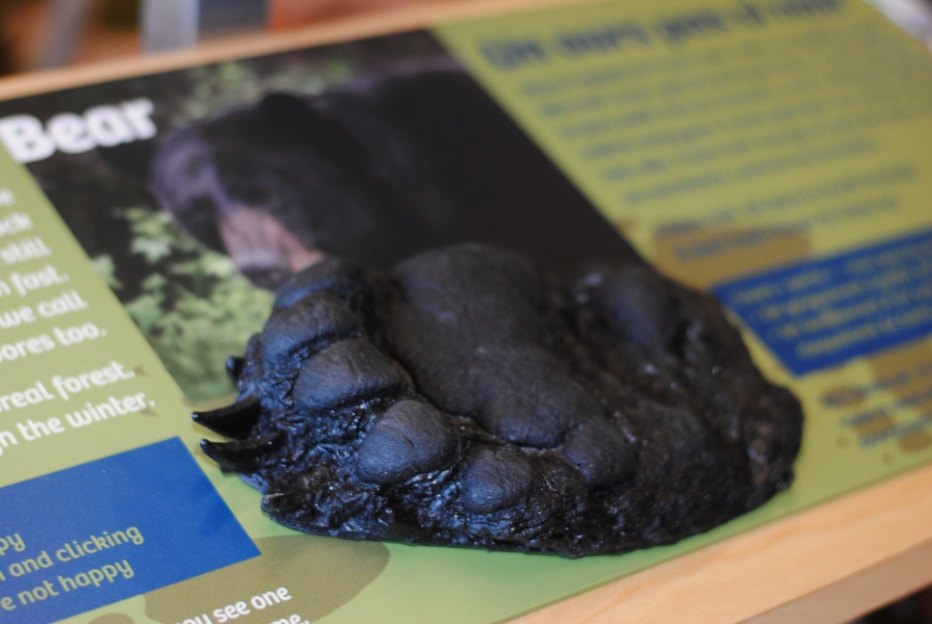 Prisoner of War Exhibit
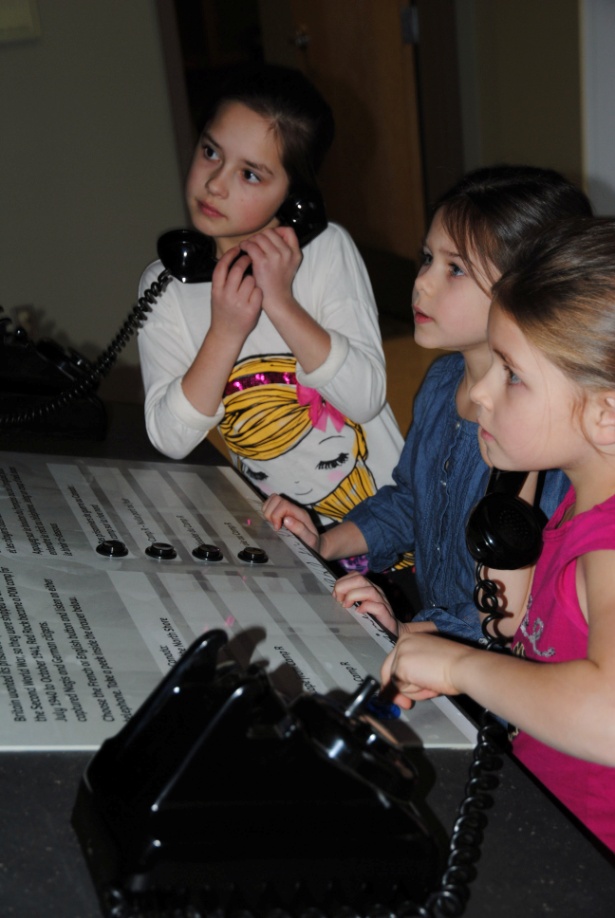 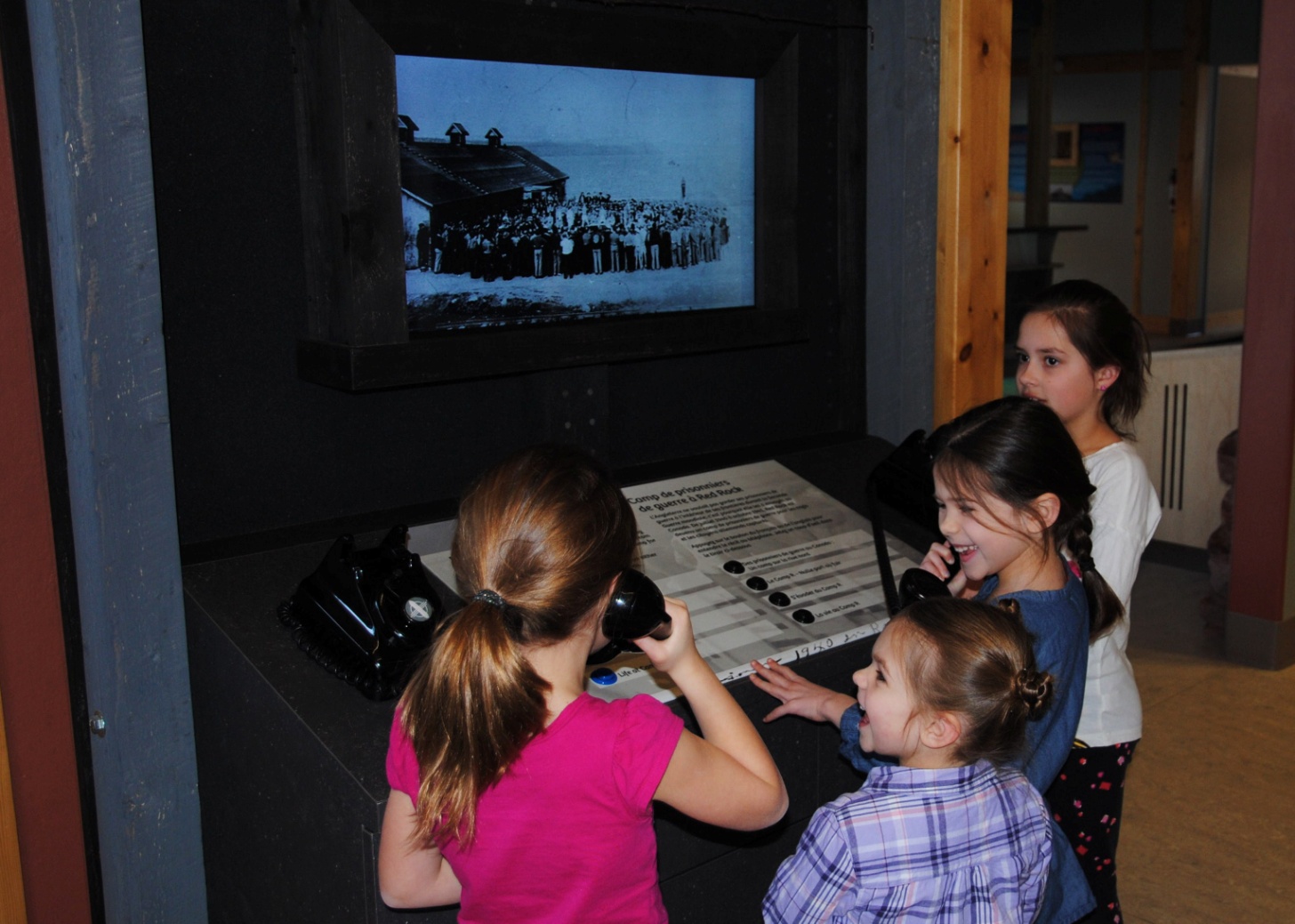 Submarine Exhibit
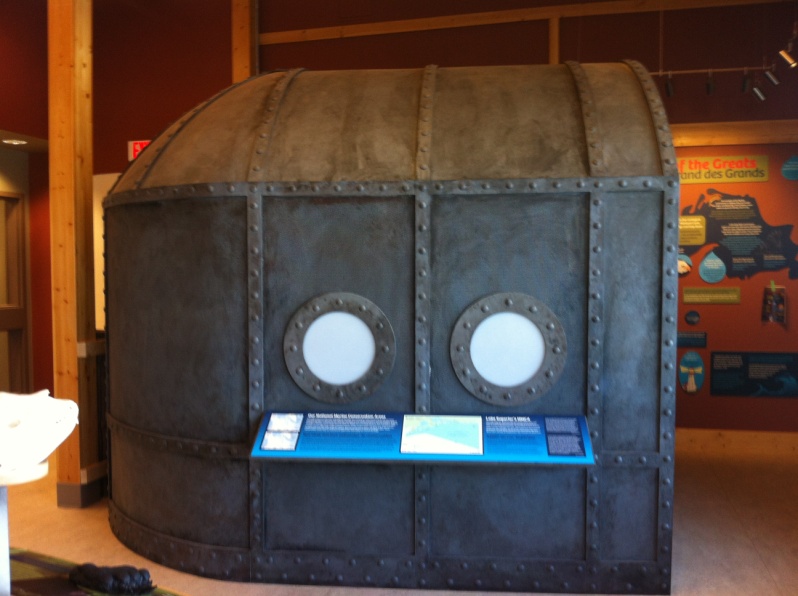 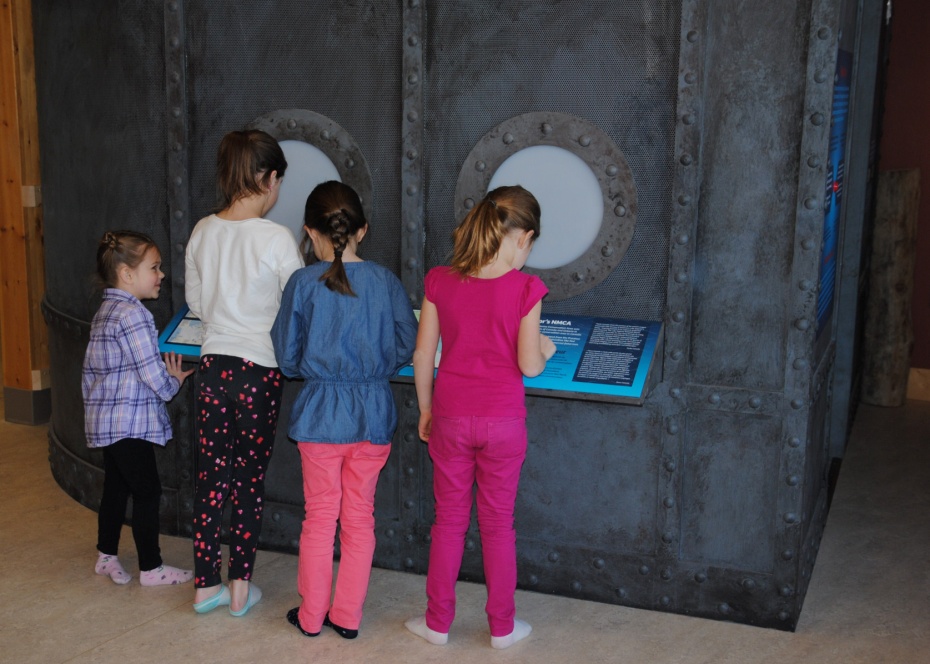 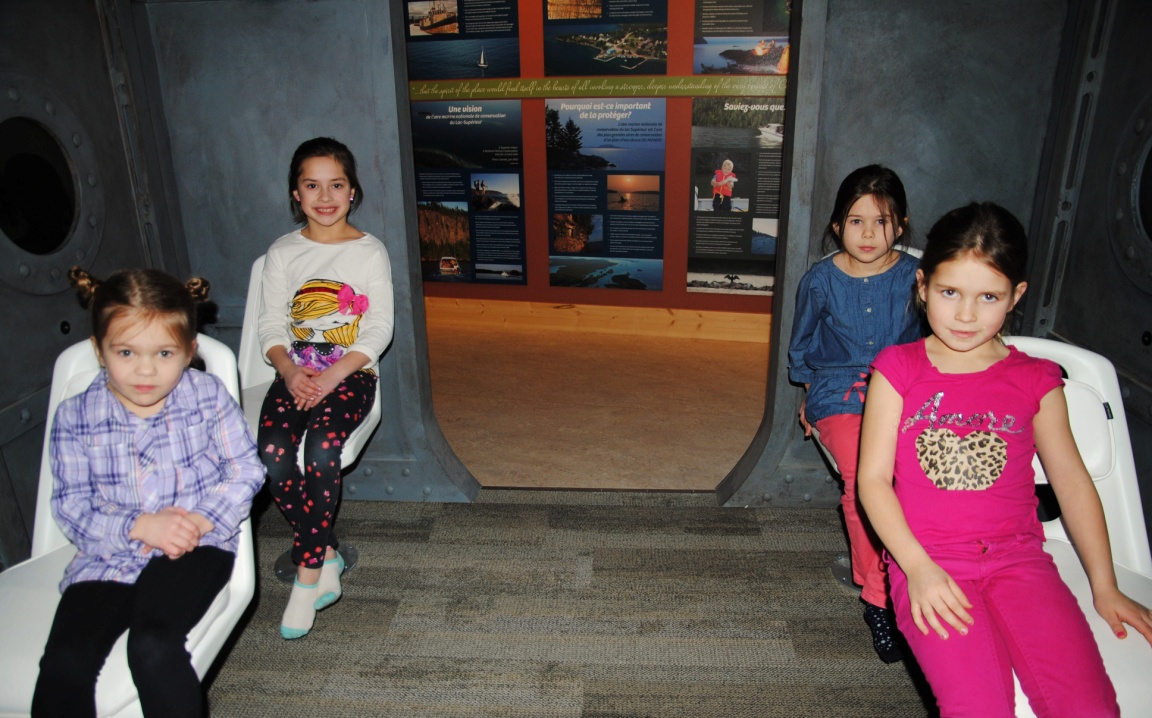 Many More Exhibits
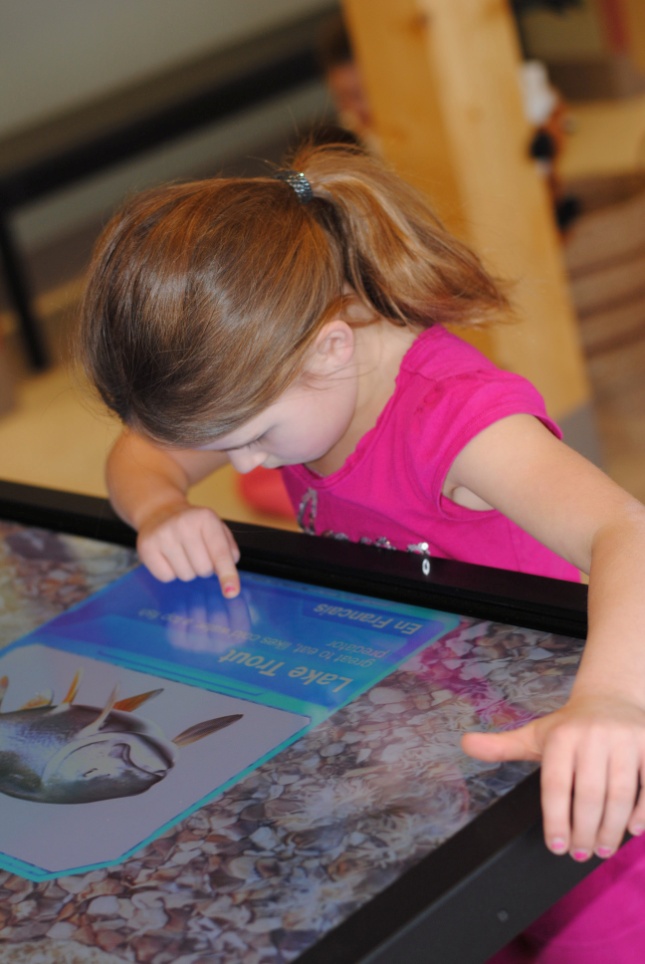 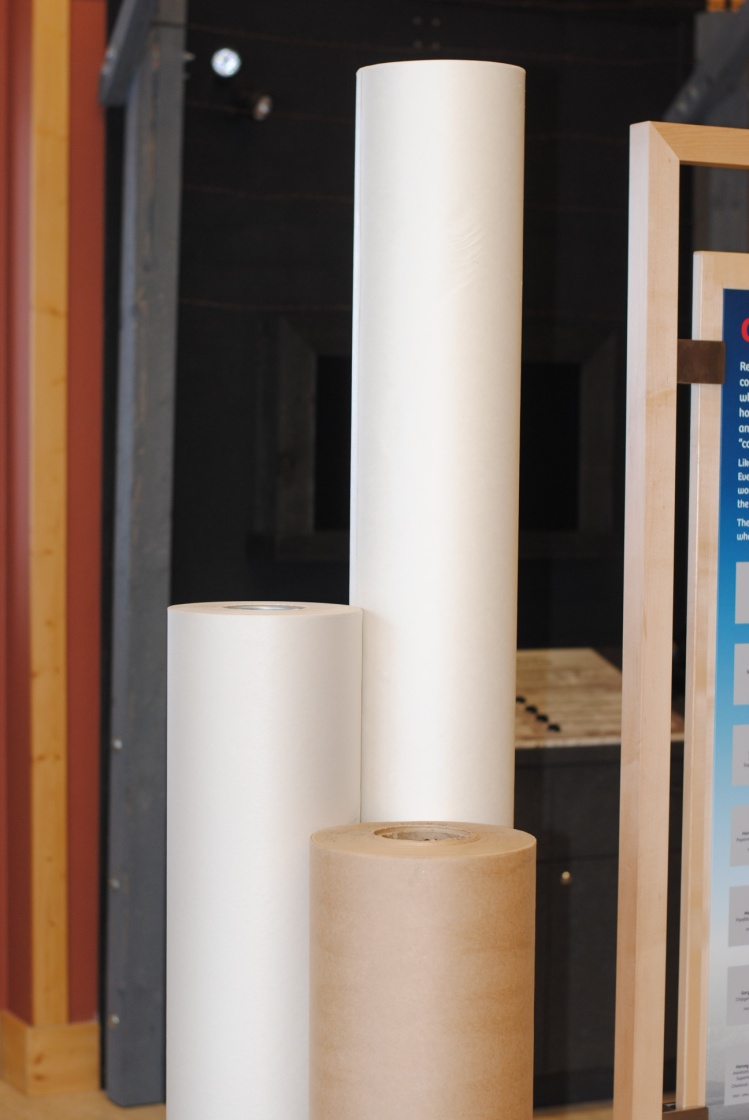 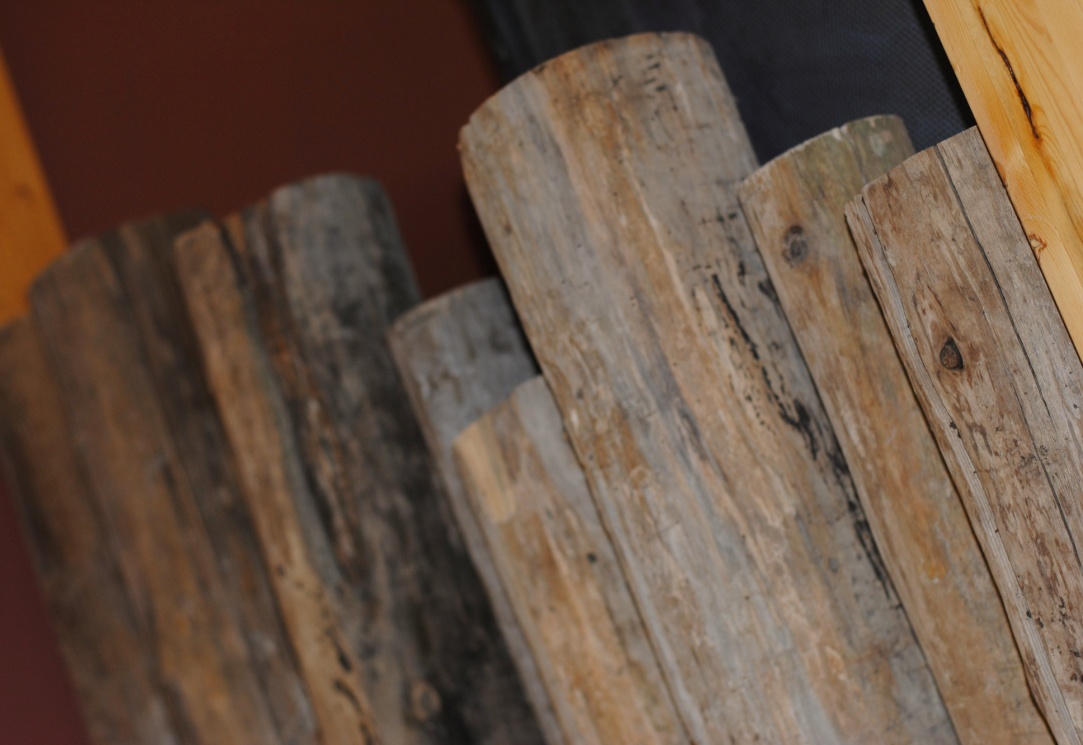 Exhibit Hall
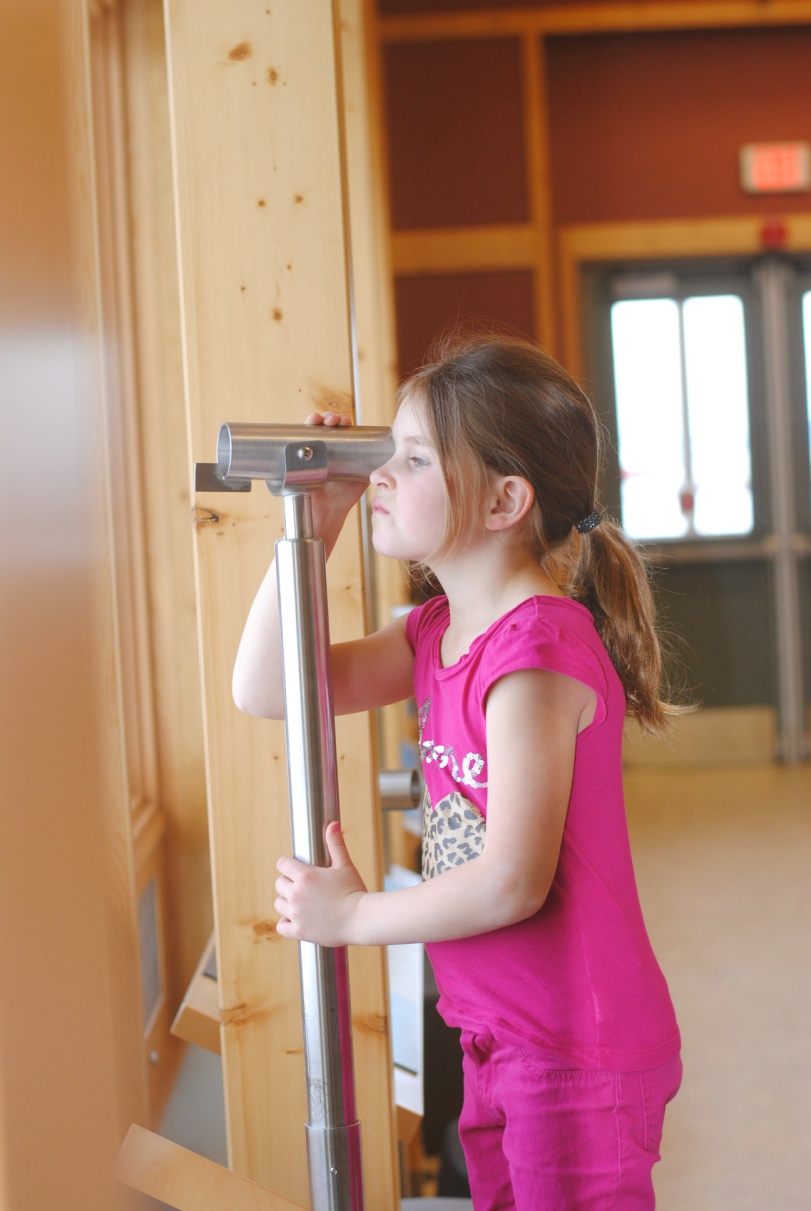 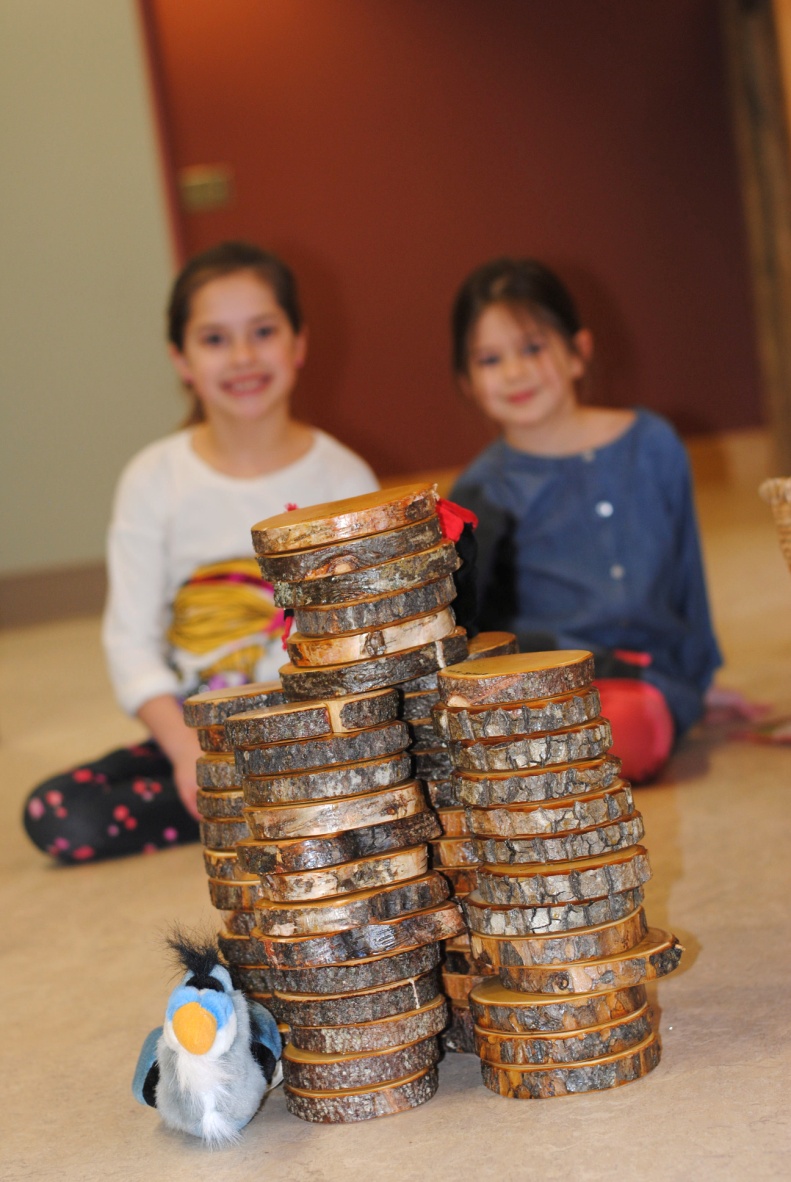 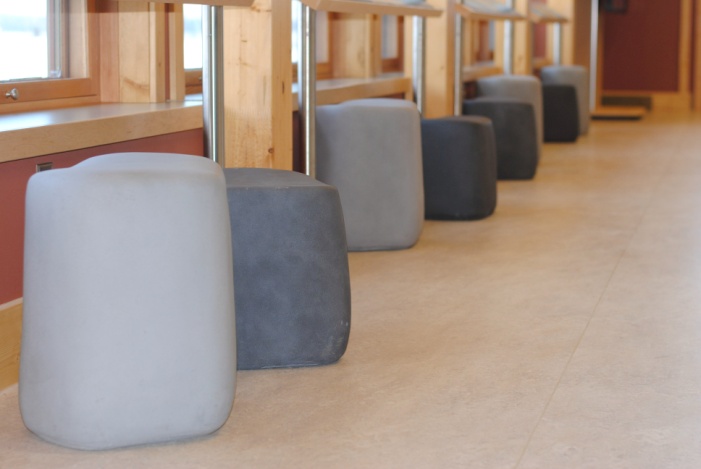 Multipurpose room
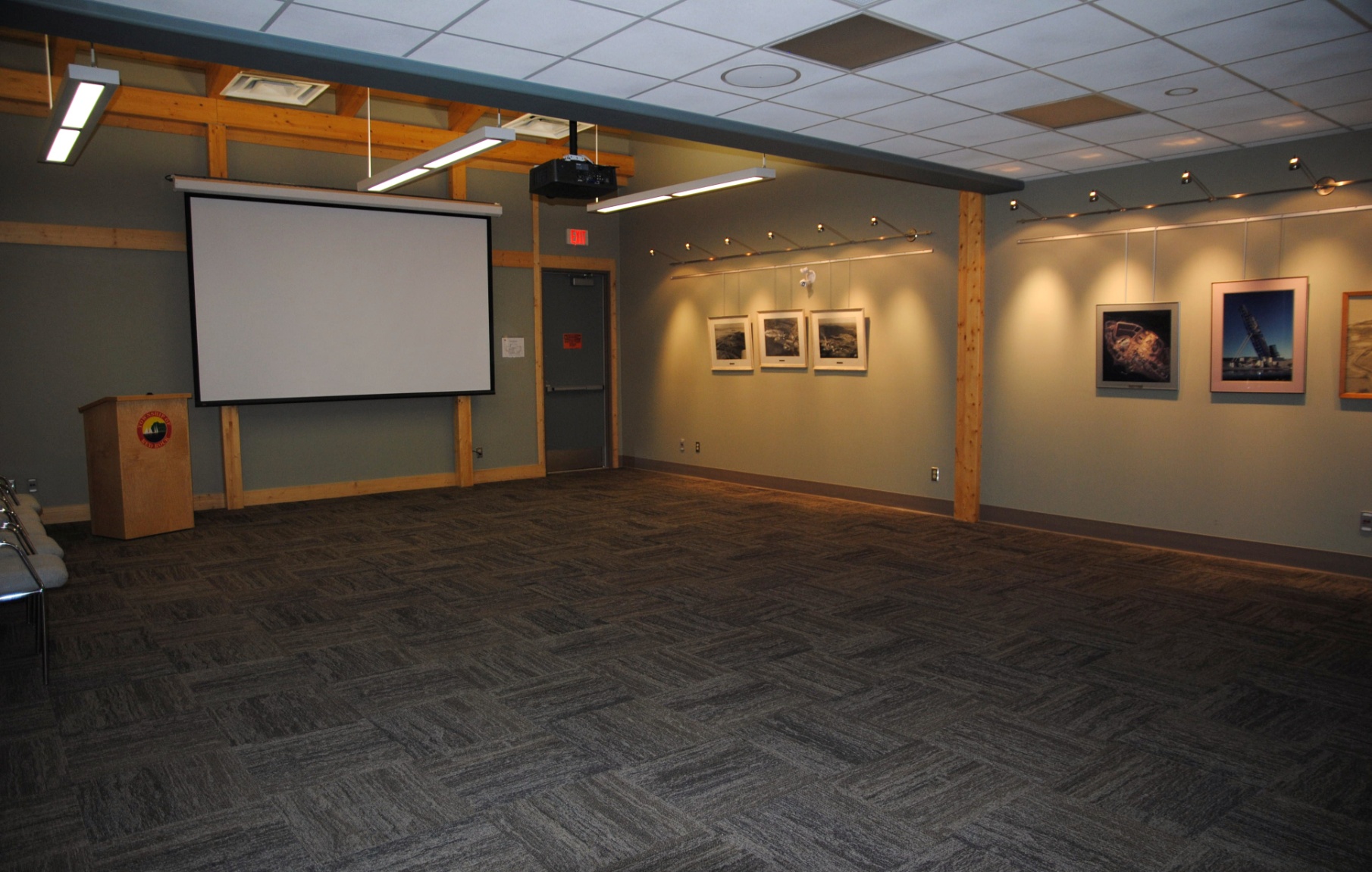 Exterior Interpretation
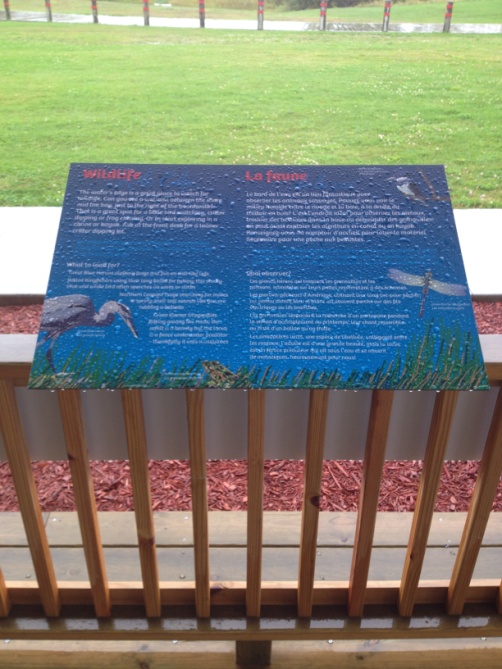 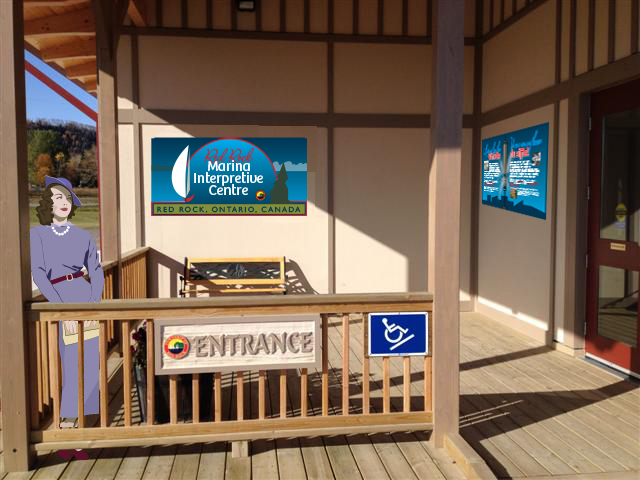 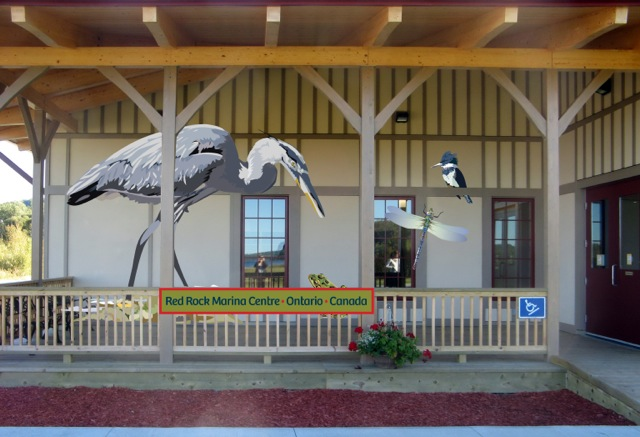 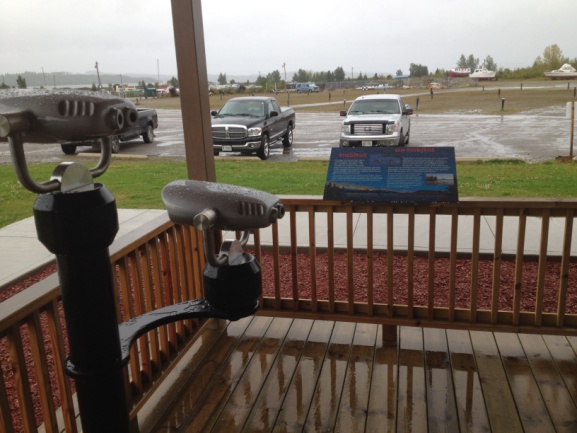